More CSS
COMP 3700
ALERTS
Small Project #2 available
On the course web site
Due Monday, 9/18

Don't forget to send me quiz screenshots
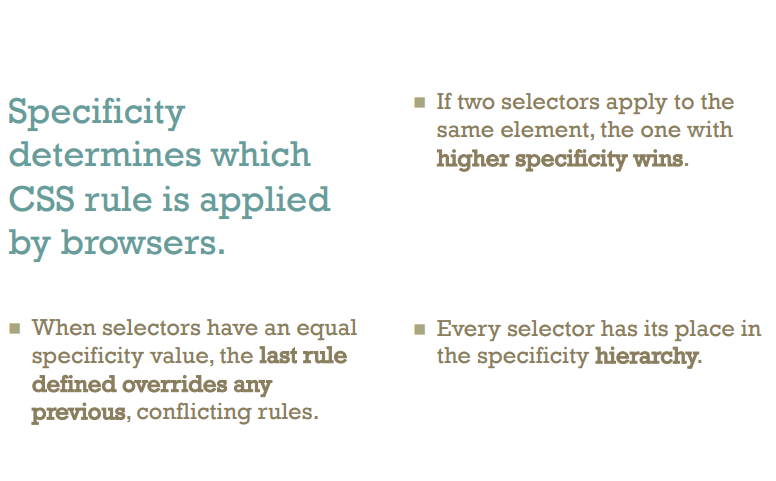 3
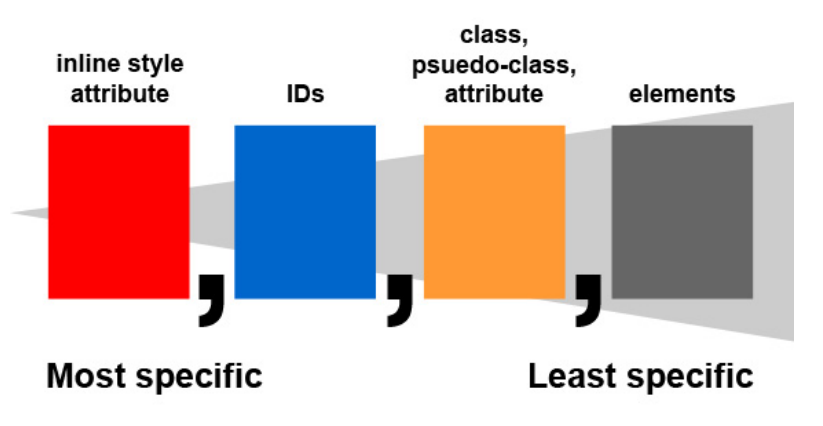 4
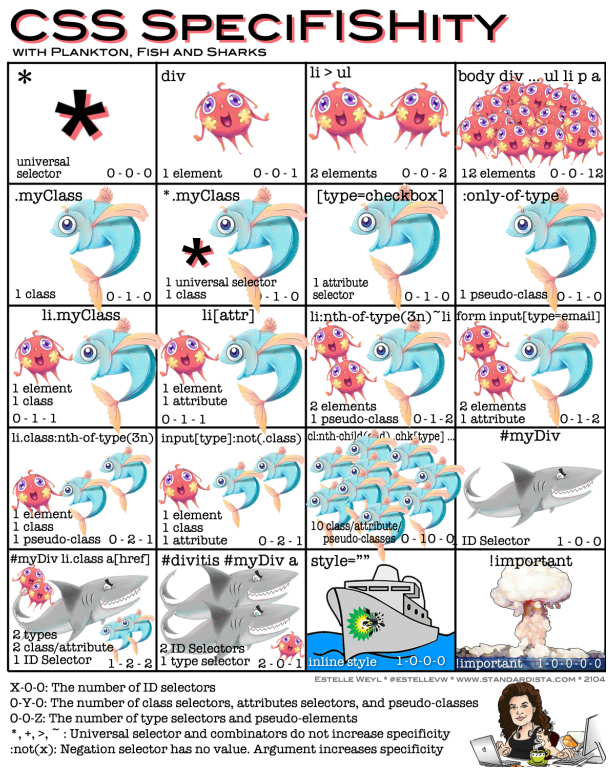 5
How To Include Rules
Inline
<p style=“text-align: center” >…</p>
Inside the head element
<link rel="stylesheet" type="text/css“ href="site.css" />
preferred!!
<style type="text/css">…</style>

<style type="text/css">
@import url(site.css);
/* other rules could go here */
</style>
6
Simple Example
Fonts and background colours
Inheritance and cascading

See simple in CSS examples
7
A Very Brief Overview ofVisual Formatting With CSS
Visual Formatting
Fonts
Colors
Position
Box model and Borders

Dual presentation / Hiding CSS
8
Visual Formatting: fonts
Some major properties
font-family
body {font-family: Garamond, Times, serif}
Serif fonts and sans-serif fonts
font-size:
Length (em,ex), percentage, relative size, absolute size
font-style :
Normal, italic, oblique
font-weight:
Lighter, normal, bold, bolder, 100, 200, …, 800, 900
9
Visual Formatting: Colors
How to specify
140 Predefined names
Colors and the Web
RGB values
Wikipedia
10
Visual Formatting: Colors (cont.)
Major properties
background-color
color

transparent and inherit values
11
Visual Formatting: Images
position:
static, relative, absolute, fixed
Static — normal elements
Relative — translate from usual position
Absolute — scroll with the page
Fixed — like absolute, but don't scroll away
Example: Jon Gunderson
12
Visual Formatting: Box Model
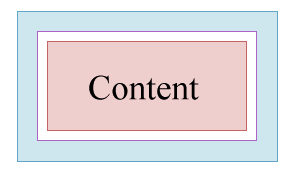 Margin
Border
Padding
Figure from materials © by Dietel, Dietel, and Nieto
13
[Speaker Notes: From slides to accompany Internet & World Wide Web: How to Program by Dietel, et al. published by Prentice-Hall in 2000.]
Borders? Do we have borders!
Four types again
Can all be set at once with border
See Border slides by Jon Gunderson
14
Box Model (Cont.)
Padding
Size in %, em, or ex for text
padding-top, padding-right, padding-bottom, padding-left
Mnemonic: TRouBLe
Set all at once with padding


Margin
Similar to padding
But can also be auto
see centring example
Width is of content only.
Neither the border nor the
padding are included in width.
15
CSS For Dual Presentation
What if users don't have CSS?
See button example

How can I make cool webpages?
One of many ways: see W3C Core Styles
16
A Trick For Dual Presentation
visibility:
visible or hidden
display:
none
visible:hidden
   element can't be seen
   but it still uses space

display:none
  element isn't shown
17